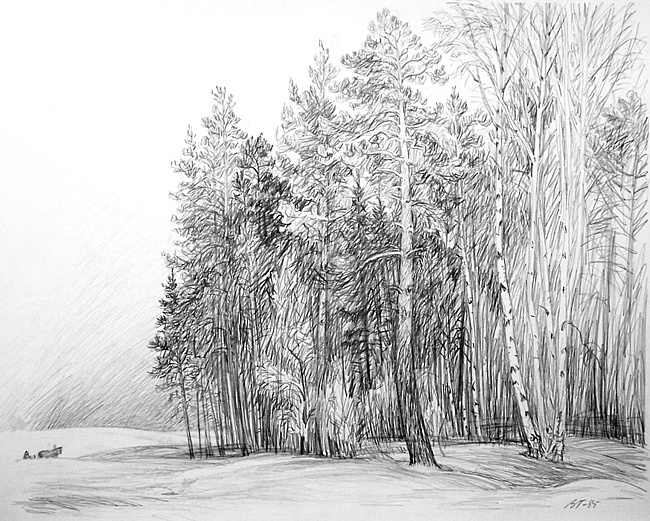 Графика
на Web-страницах
Добавление рисунка на Web-страницу
JPEG - формат используется для высококачественных полноцветных изображений. 16,7 млн цветов. Недостаток: сжатие файла происходит с потерей данных.
GIF - распространённый формат, передаёт прозрачность, поддерживает анимацию, сжимает файл без потери данных. Недостаток: использует 256 цветов.
PNG - альтернатива форматам GIF и JPEG
Параметры графических файлов,
используемых в WWW
<img    src=“имя файла”>
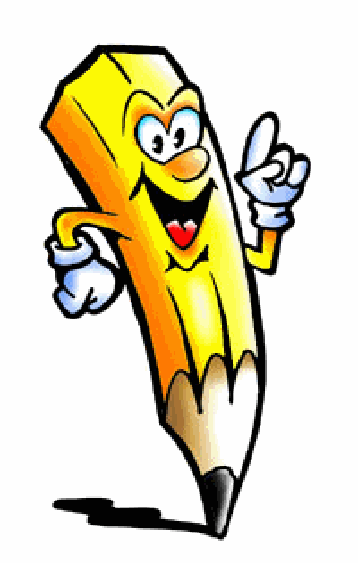 Графический файл должен находиться в той же папке, что и Web-страница.
<img    src=“имя папки/имя файла”>
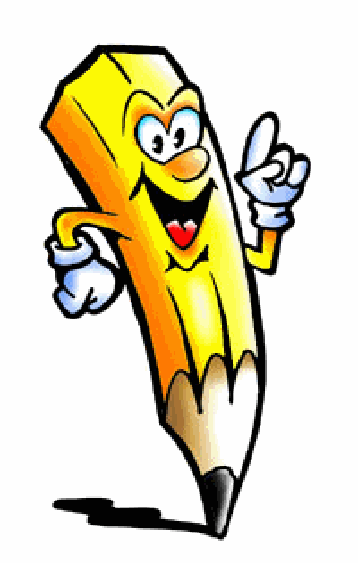 Графический файл может находиться в папке (images), которая расположена в той же папке, что и Web-страница.
Web-страница с рисунком
<HTML>
<HEAD>
<TITLE> рисунки</TITLE>
</HEAD>
<BODY>
<H2 ALIGN =“center">Пример рисунка</H2> 
<img src=“risunok1.jpg"><BR>
<img src=“images/risunok2.jpg“>
</BODY>
</HTML>
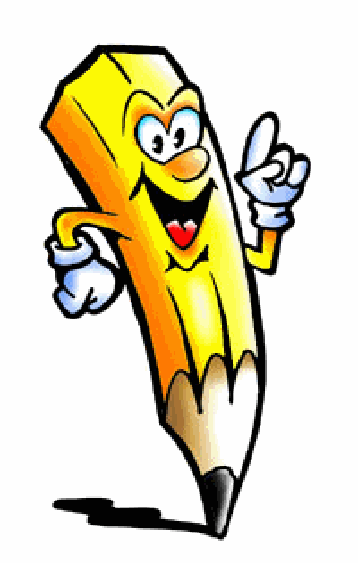 Изменение размера изображения
<img    src=“имя файла”  width=“100” height=“auto”>
Ширина рисунка
в пикселях
Высота рисунка
в пикселях
<img    src=“имя файла”  width=“30%”
Если ширина  указана в процентах, то рисунок всегда будет занимать по ширине 30% ширины окна, при этом длину не нужно указывать.
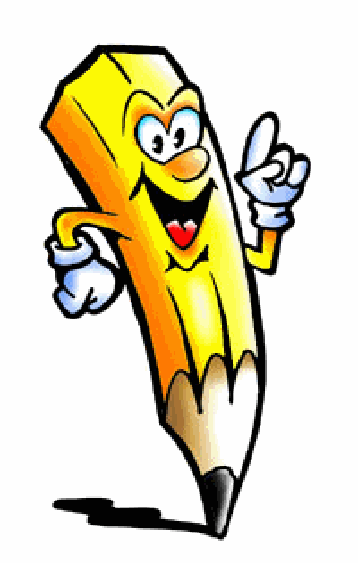 Выравнивание рисунка в тексте документа.
Параметры тега < IMG >
ALIGN - выравнивание рисунка в тексте документа:

=“left” - рисунок выравнивается влево, свободное пространство справа от рисунка заполняется текстом.

=“right” - рисунок выравнивается вправо, свободное пространство слева от рисунка заполняется текстом.
Выравнивание рисунка в тексте документа.
Параметры тега < IMG >
ALIGN - выравнивание рисунка в тексте документа:

=“top” - текст выравнивается по верхнему краю рисунка.

=“middle” - текст выравнивается по средней линии рисунка.

=“bottom” - текст выравнивается по нижнему краю рисунка.
Пример выравнивания текста и рисунка.
<HTML>
<HEAD>
<TITLE> выравнивание</TITLE>
</HEAD>
<BODY>
<P><img src= "risunok1.jpg"  align= “top”>Первое сентября</P>
<P> Первое сентября <img src= "risunok1.jpg"  align= “middle”></P>
<P><img src= "risunok1.jpg"  align= “bottom”>Первое сентября</P>
</BODY>
</HTML>
Просмотреть результат программы
Пример выравнивания текста и рисунка.
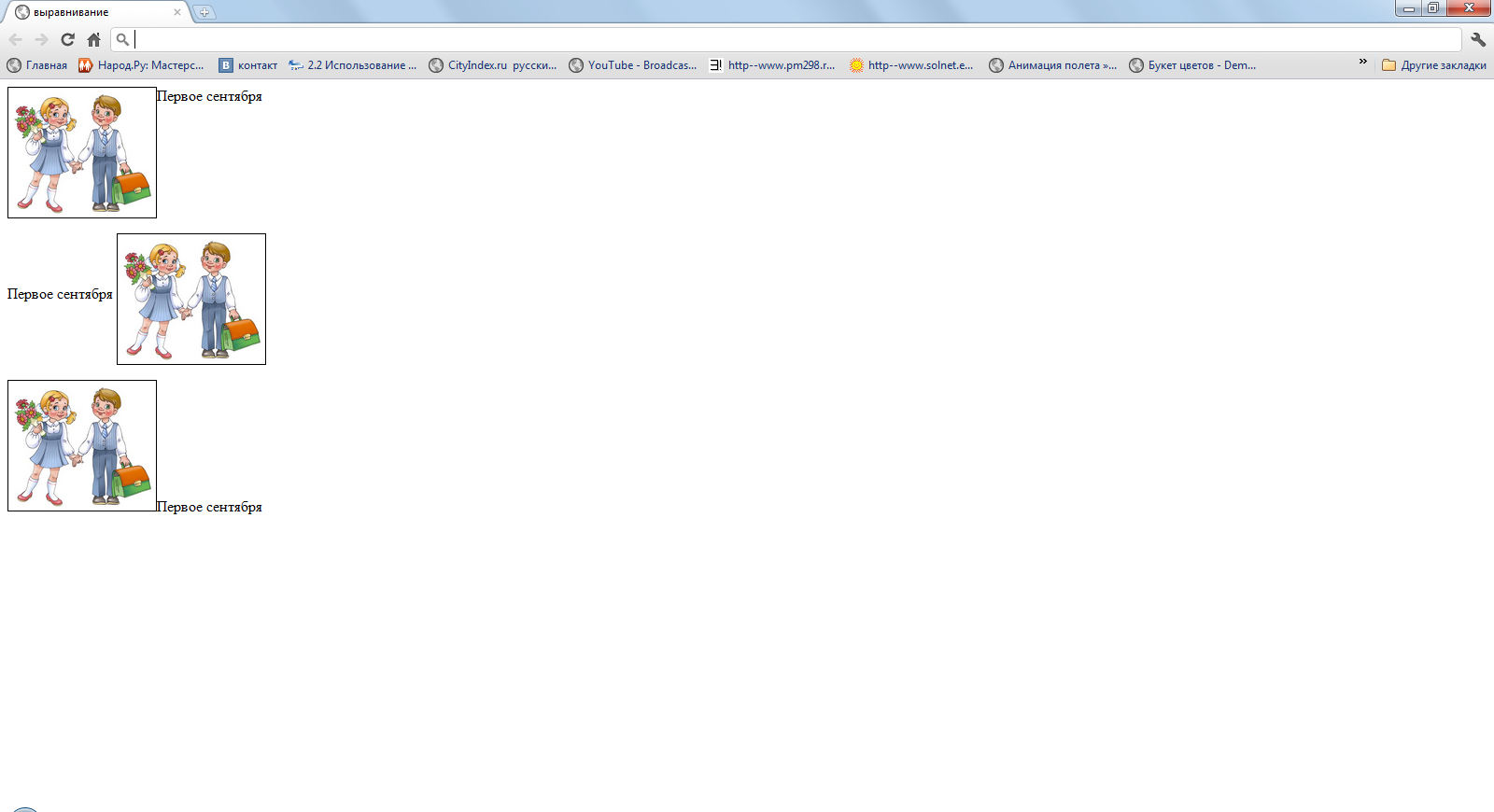 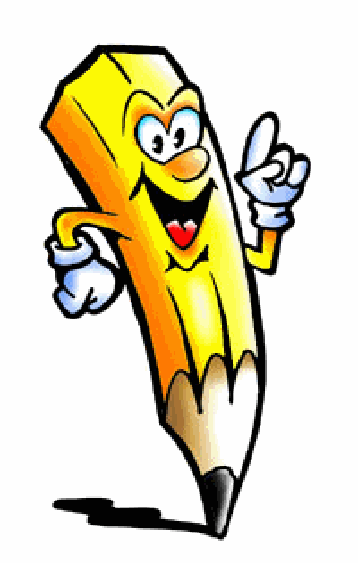 Результат программы
Раздельное выравнивание фрагментов текста относительно рисунка.
<HTML>
<HEAD>
<TITLE> выравнивание</TITLE>
</HEAD>
<BODY>
<center><h1>Посетите наш зоопарк</h1></center>
<P><img src= "risunok1.jpg"  align= “left”><I>Мы благодарны за спонсорскую помощь Обществу рыболовов и охотников нашего города</I><BR>Мир хищных птиц<BR CLEAR=“left”>В нашем зоопарке недавно появилась пара белоголовых орлов из Северной Америки. Вы также можете полюбоваться  на птенцов, которые на прошлой неделе появились в семье грифов</P>
</BODY>
</HTML>
Просмотреть результат программы
Пример выравнивания текста и рисунка.
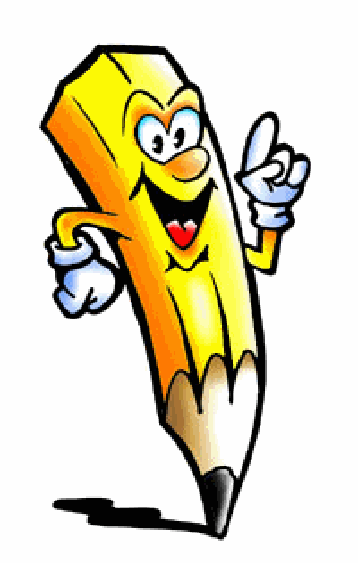 Результат программы
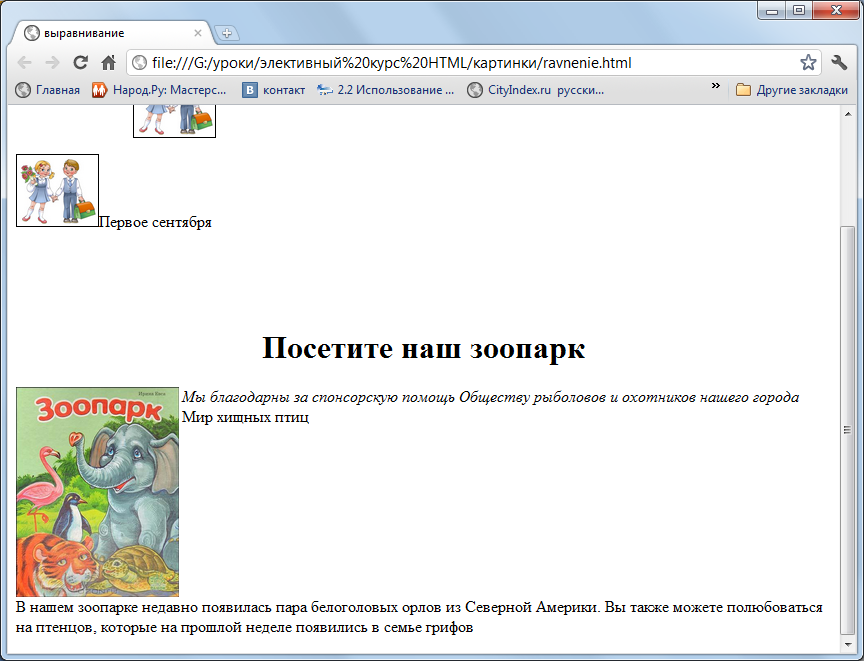 Отступы текста относительно рисунка.
Отступ
сбоку
Отступ
снизу
<P><img src= "risunok1.jpg " HSPACE= "30" VSPACE= "20 " align="left" > Мы благодарны за спонсорскую помощь Обществу рыболовов и охотников нашего города. В нашем зоопарке недавно появилась пара белоголовых орлов из Северной Америки. Вы также можете полюбоваться  на птенцов, которые на прошлой неделе появились в семье грифов</P>
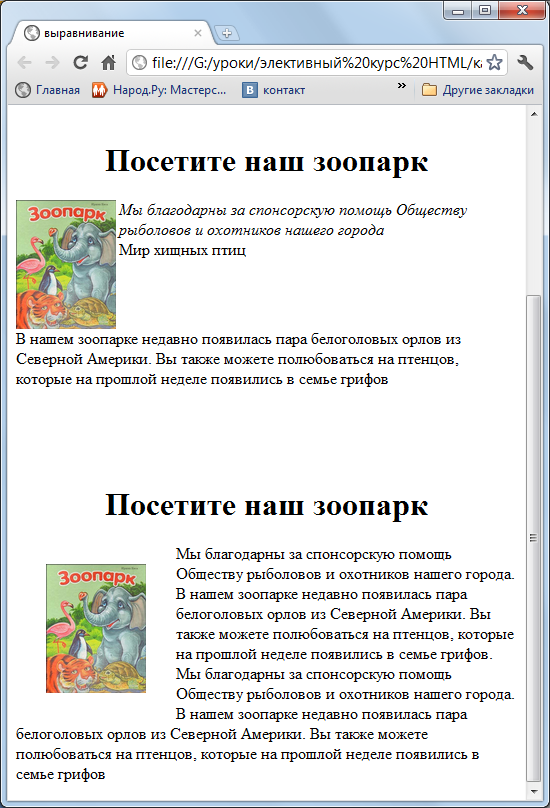 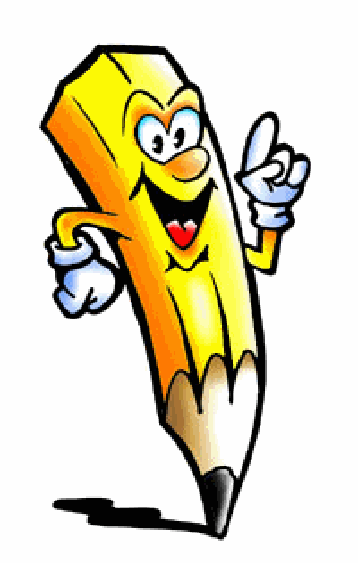 Результат программы
Использование рисунков в качестве маркеров списка.
<UL>
<BR><img src= "risunok1.jpg"  align= " middle " HSPACE= "20" VSPACE= "20" >Пункт 1

<BR><img src= "risunok1.jpg"  align= " middle " HSPACE= "20" VSPACE= "20" >Пункт 2

<BR><img src= "risunok1.jpg"  align= " middle " HSPACE= "20" VSPACE= "20" >Пункт 3
</UL>
Результат программы
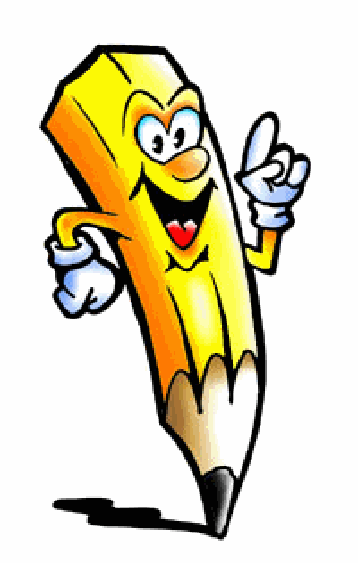 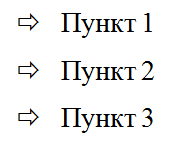 Рисунки должны быть небольшими (20 х 20 пикселей)